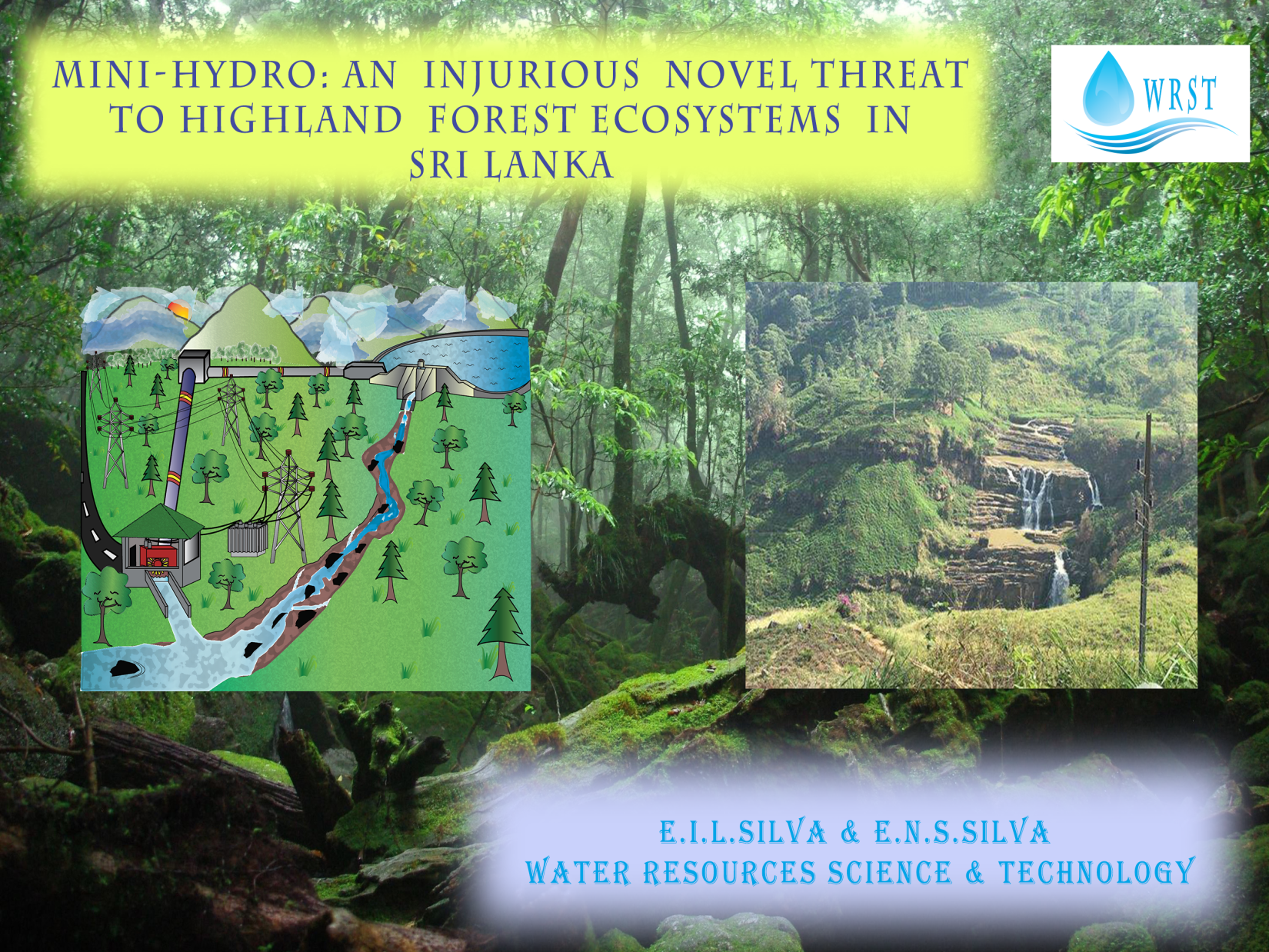 1
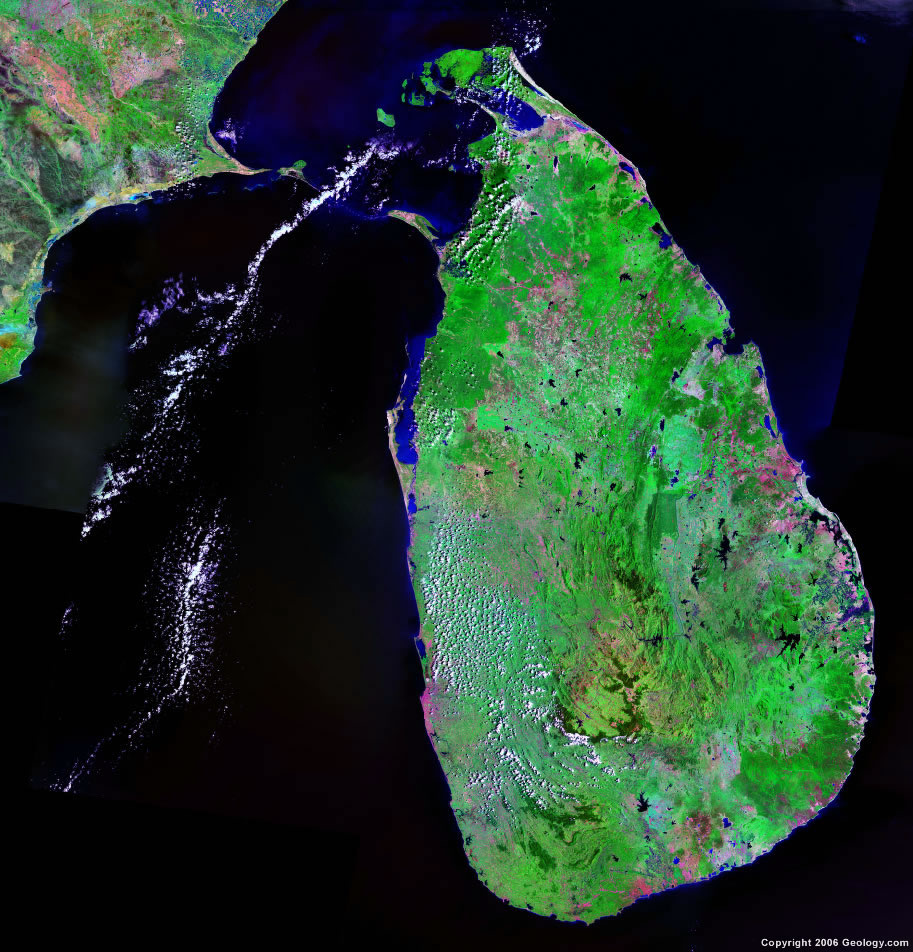 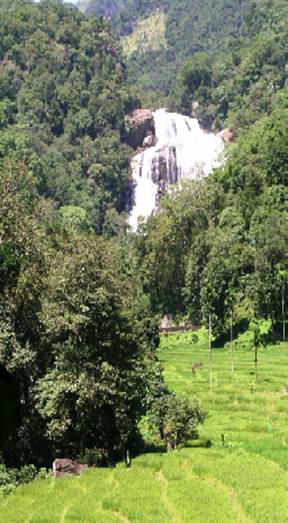 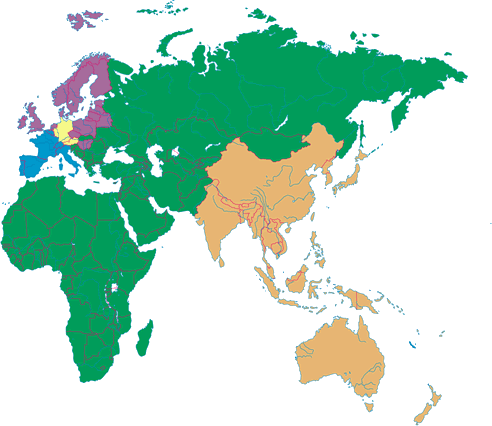 DEVELOPED 
COUNTRIES
World Potential
STRINGENT REGULATIONS
PRODUCE MACHINERY
SEND CONSULTANTS
65.4 % in  China
3
Mini-hydro: Massive Constructions
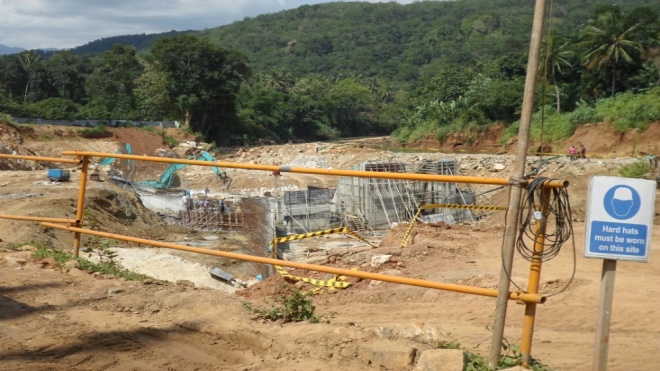 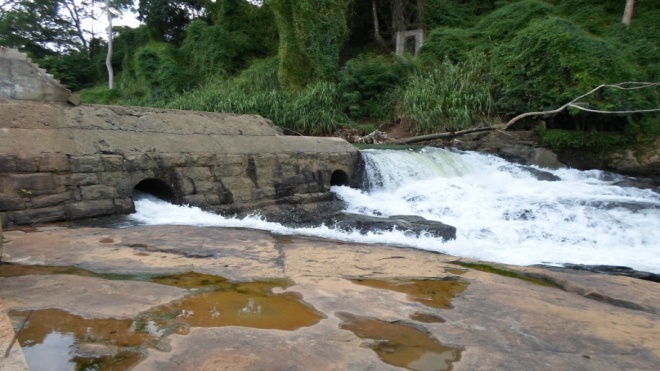 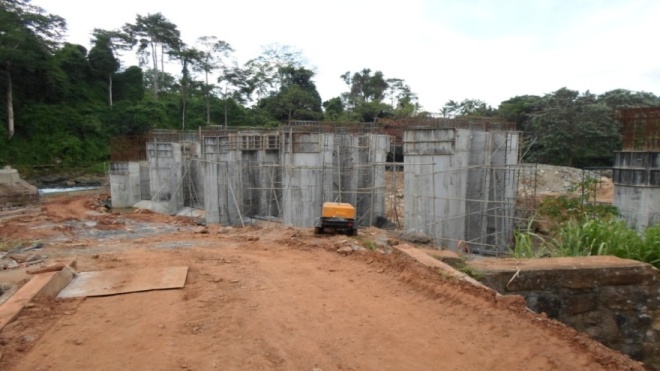 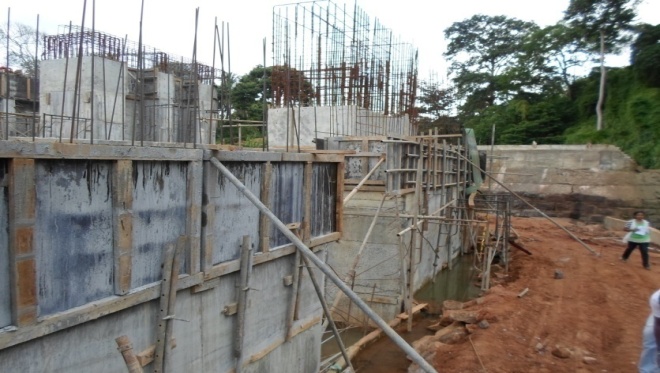 Devastating Destructions
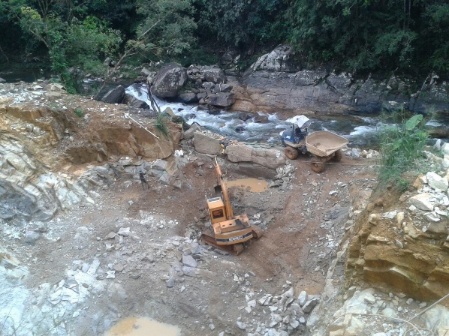 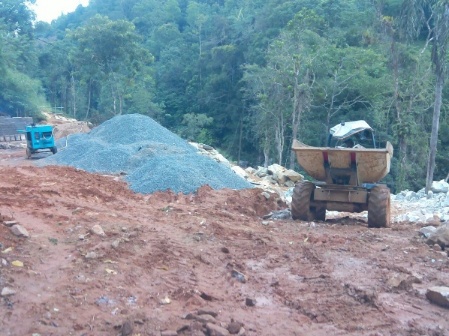 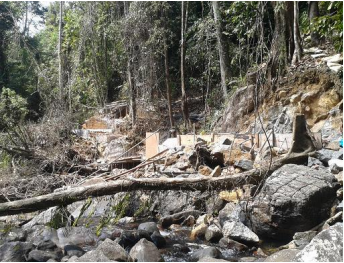 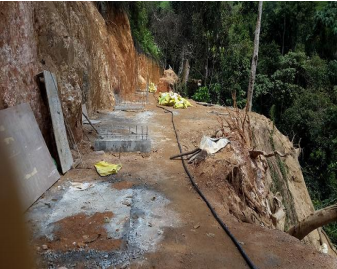 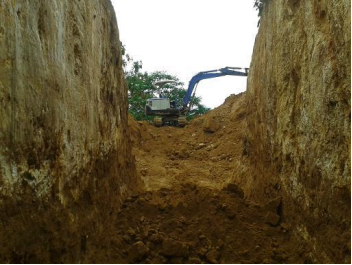 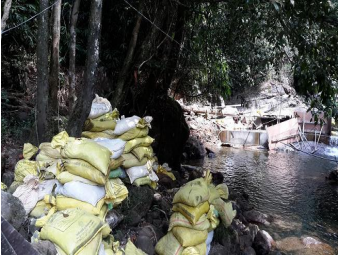 5
Weirs
Downstream
Environmental Flow
Downstream
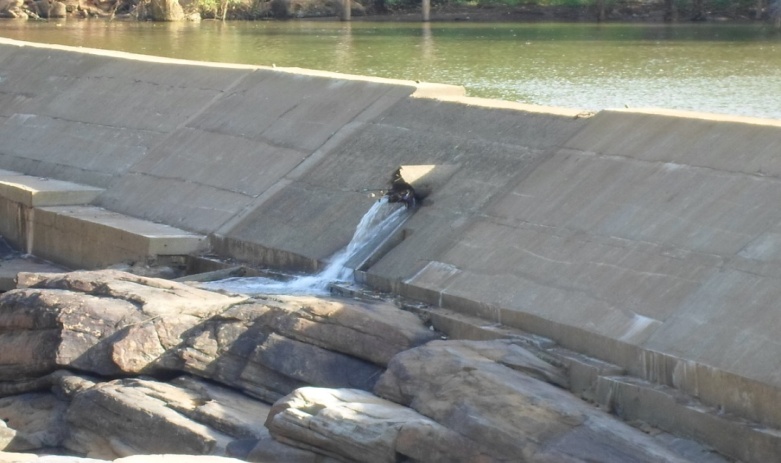 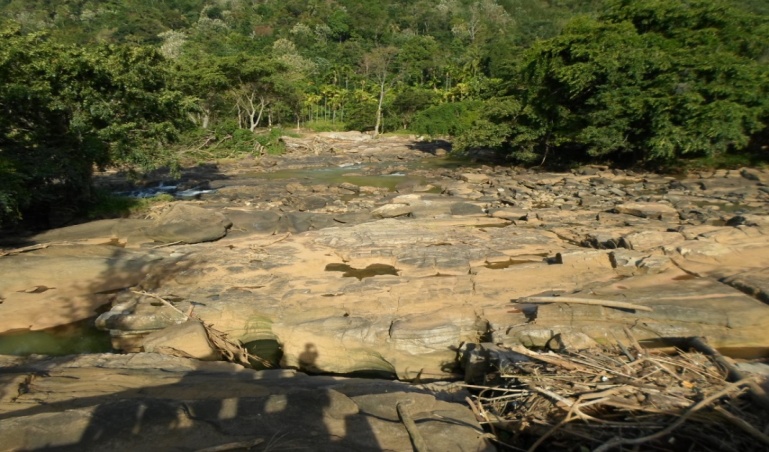 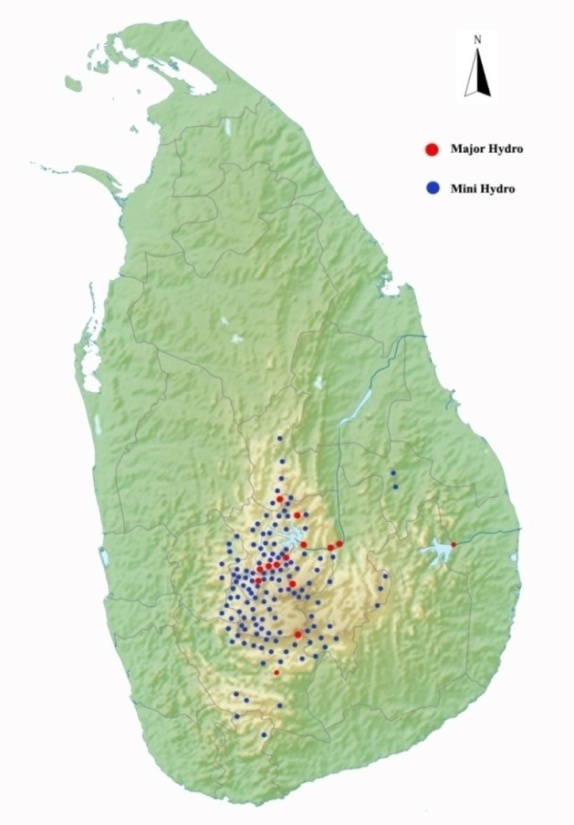 Mini Hydropower Plants in Sri LankaMahaweli River		59 
Kelani Ganga		32
Kalu Ganga			29
Walawe River		14
Others			13
Total                                                          147
Under construction		63
7
Misleading norms of small hydropower development
Zero GHG emission
Run-of river system
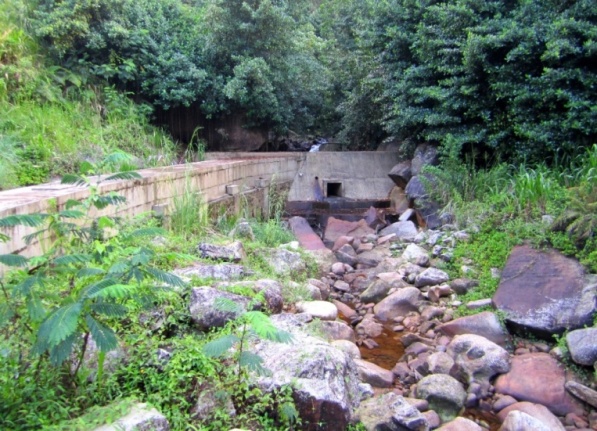 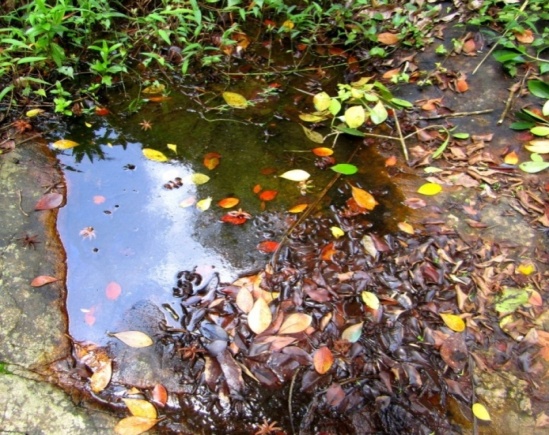 No impacts on   forest
Minimum effects on aquatic life
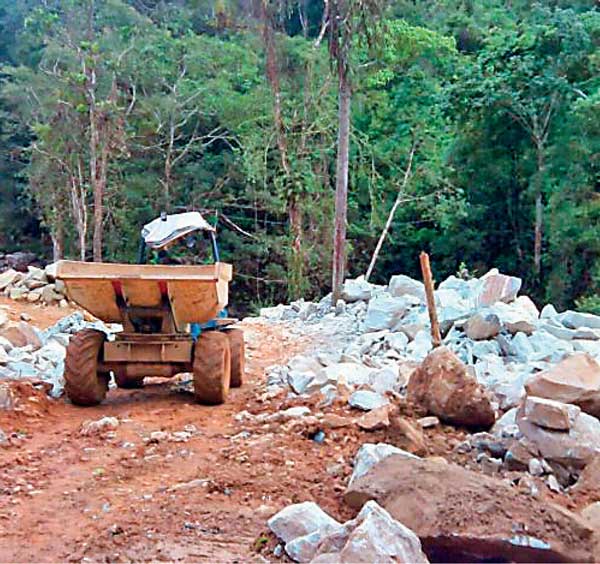 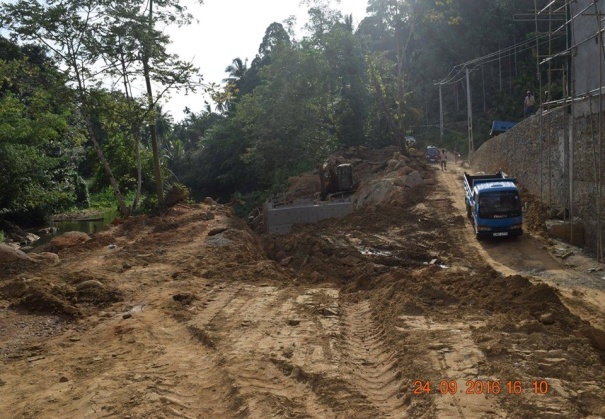 8
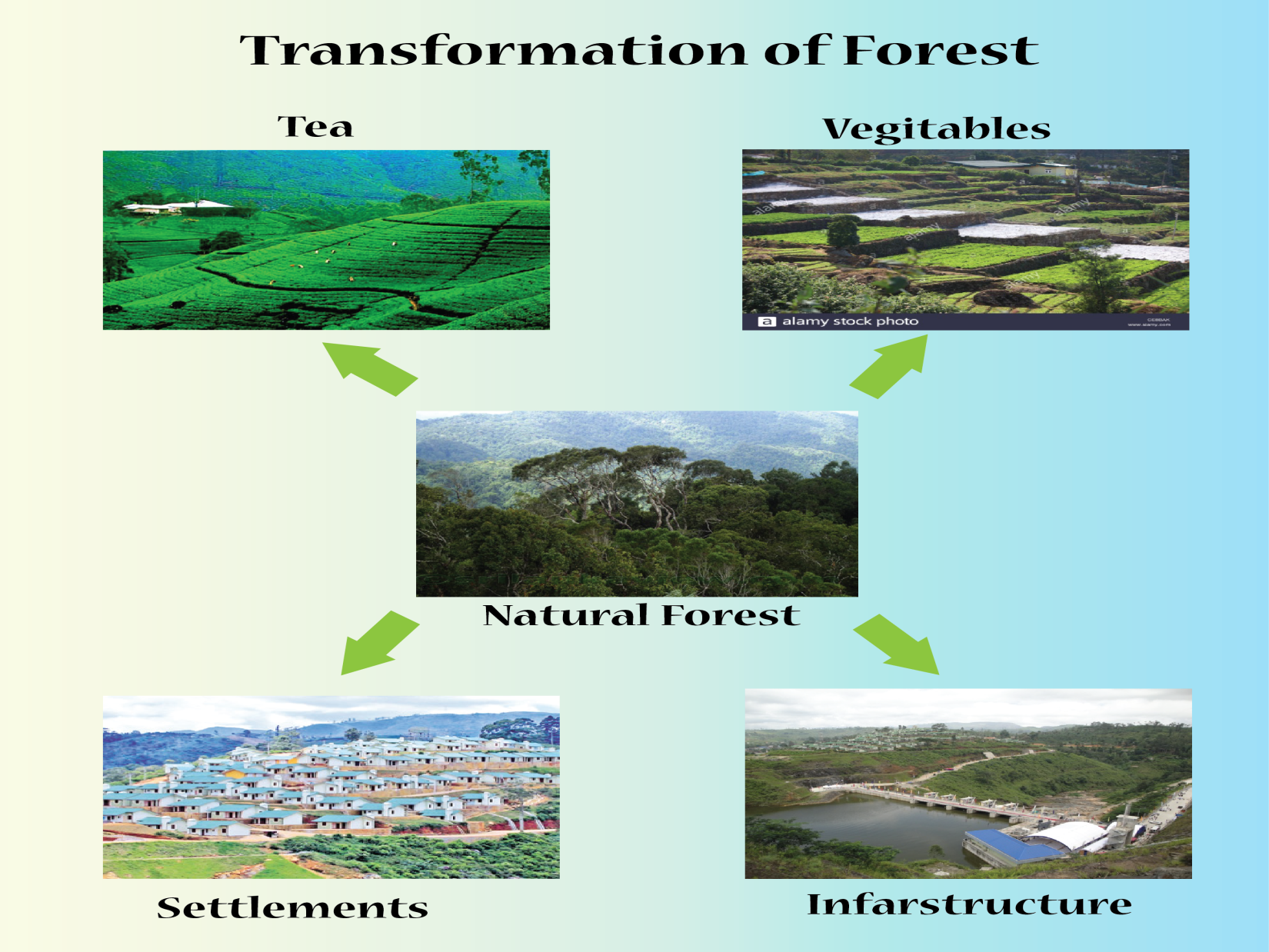 9
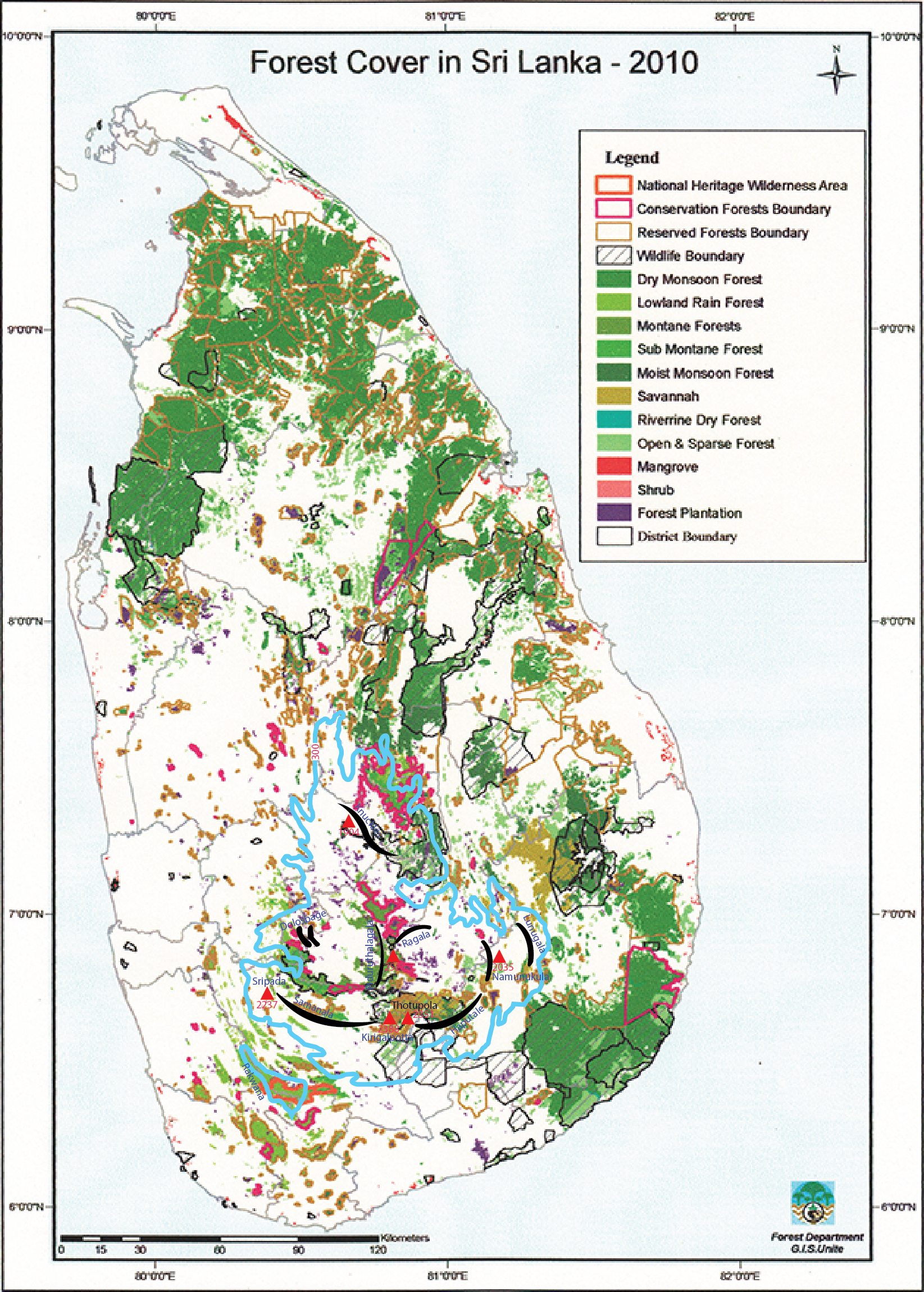 Forest Reserves
Bambarabotuwa 
Dellawa (proposed)
Delwala
Gilimale-Erathna 
Kalugala Aranya
Malambure
Morapitiya Runakanda
Nahitimukalana (proposed) 
Rammala Kanda
Viharakele
World Heritage Sites 
Sinharaja 
Peak wilderness
Knuckles
Sri Pada
10
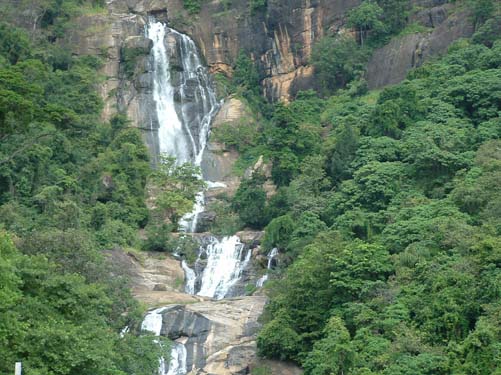 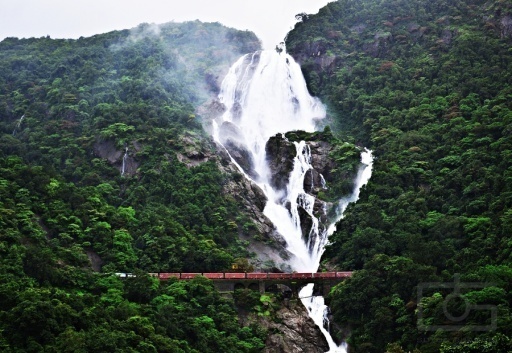 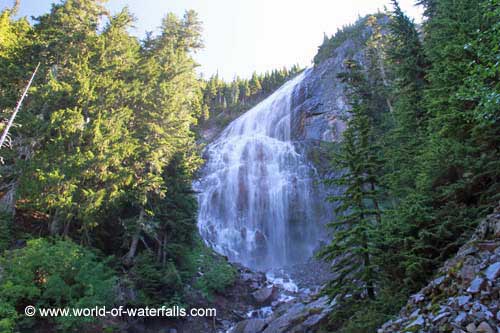 11
St Clair Fall – today
St Clair Fall – then
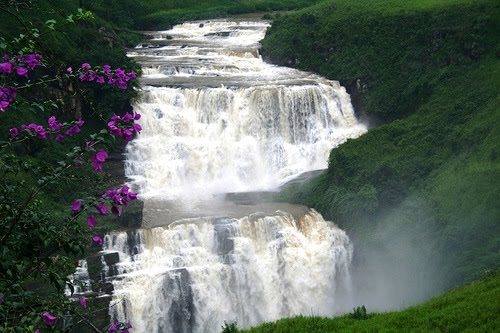 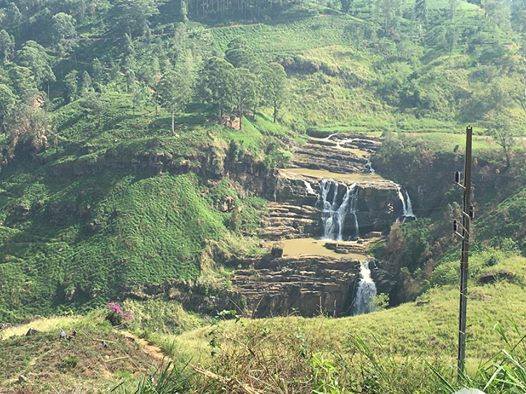 12
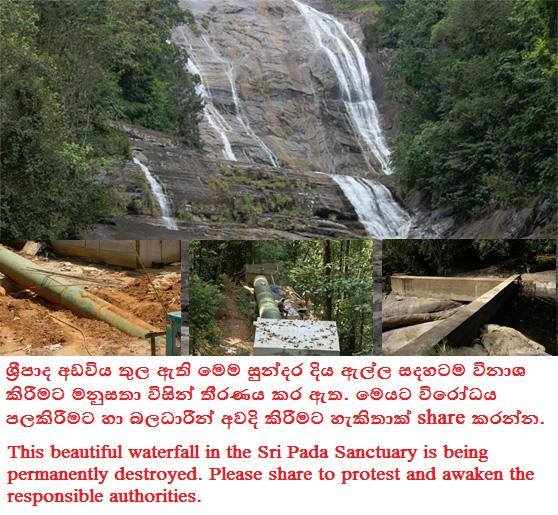 13
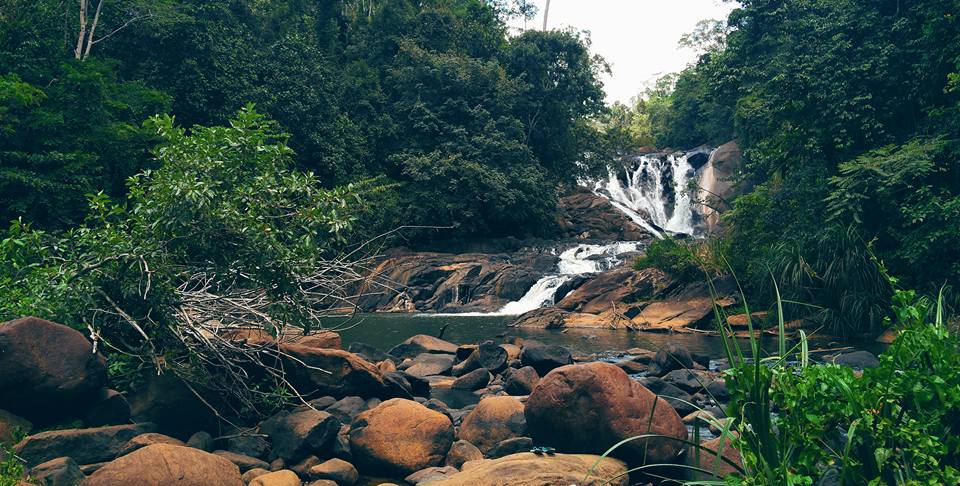 14
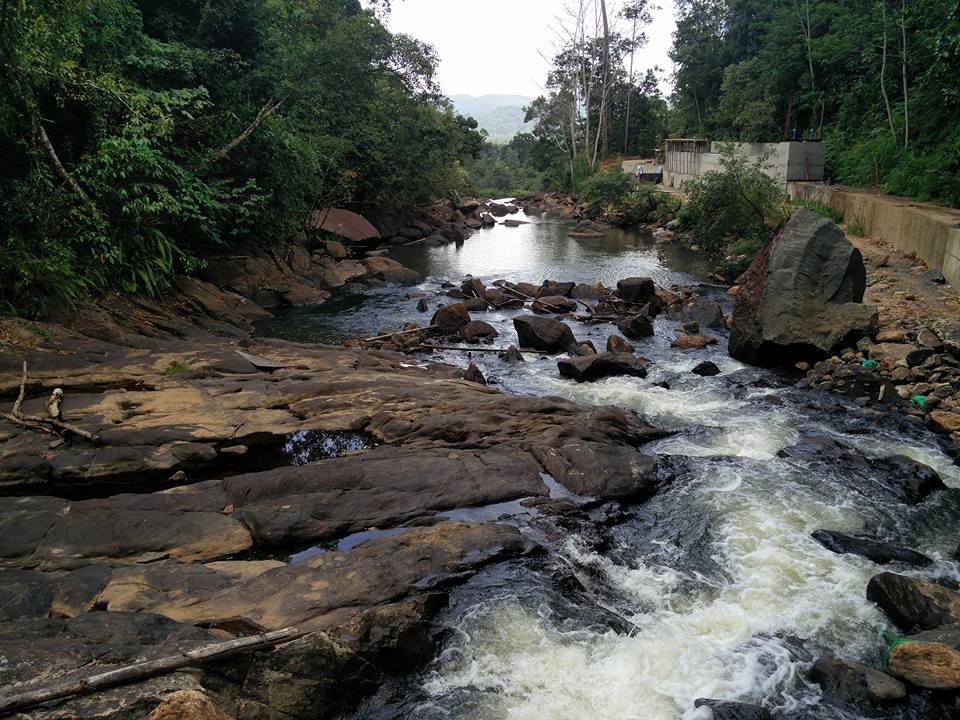 15
Penstocks and concrete canals  are more  injurious on forest vegetation than  tunnels 
Tunnels do not allow lateral transport of moisture 
Both penstocks and concrete canals prevent  lateral transport of  moisture and root penetration of canopy trees
16
Needs of water for plant growth is   
  basic knowledge 
 
   No water! No plants!

   But, the role   of  streams and rivers on  forest    
   growth is poorly understood

   Streams and  rivers flow laterally  providing  
   moisture for soils 

  It helps to flourish  and propagate the forest
17
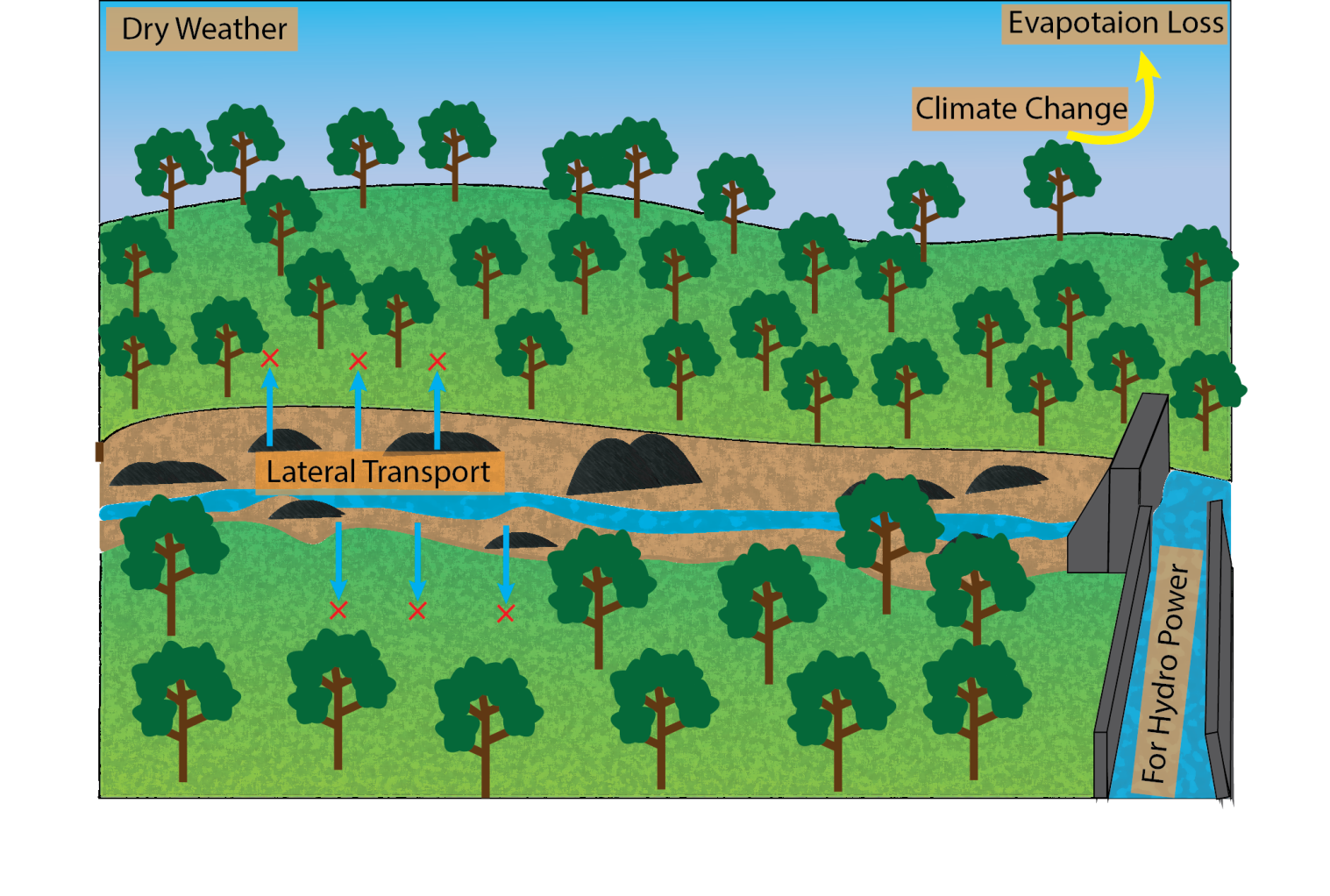 18
The negative effects of small hydropower operation on forest ecosystems   are obvious

Many stakeholders including ecologists are responsible for this pathetic ecological crime
Recommendations
Existing regulations of constructions  and operation of  mini  hydro to be  amended  within a  stringent  legal  framework  to  sustain forest reserves

Impacts of  mini hydro development  on hydrological  network  of mountain landscape to  be analyzed in a holistic manner 

Mini hydro must not establish within forest reserves  

No diversions must be allowed from immediate upstream of waterfalls 

Climate change  induced  temperature  increases  should be coupled with impact assessment of  mini-hydro development
20
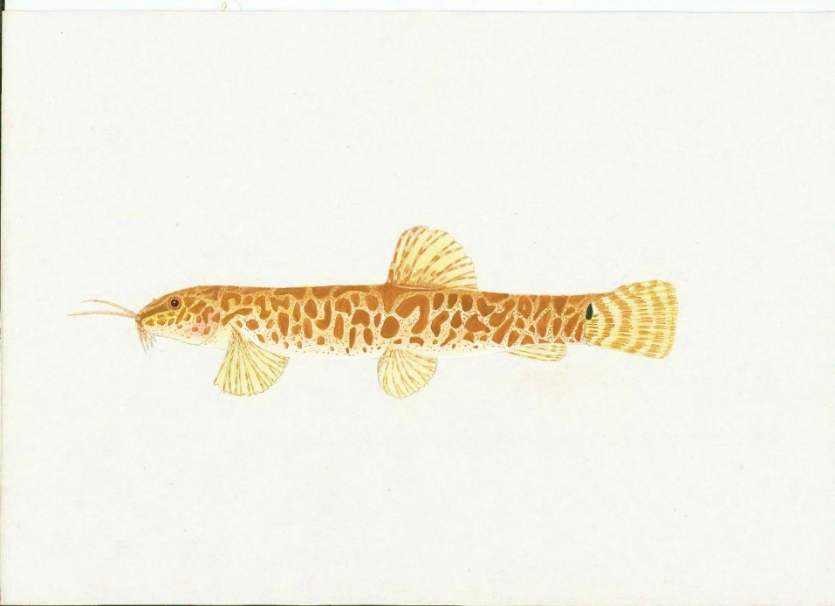 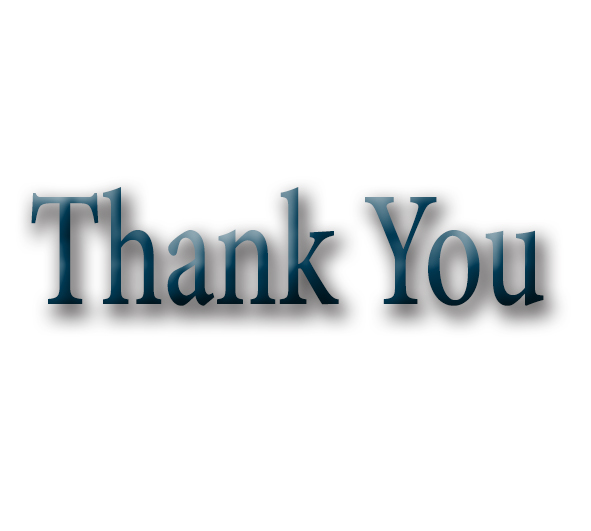 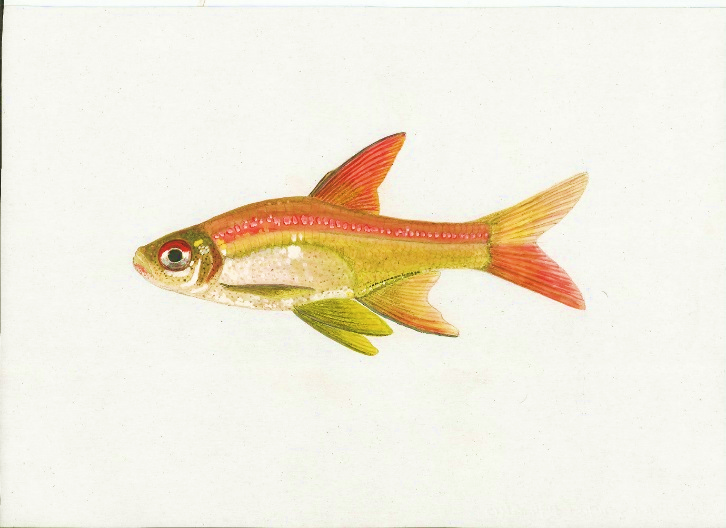 21